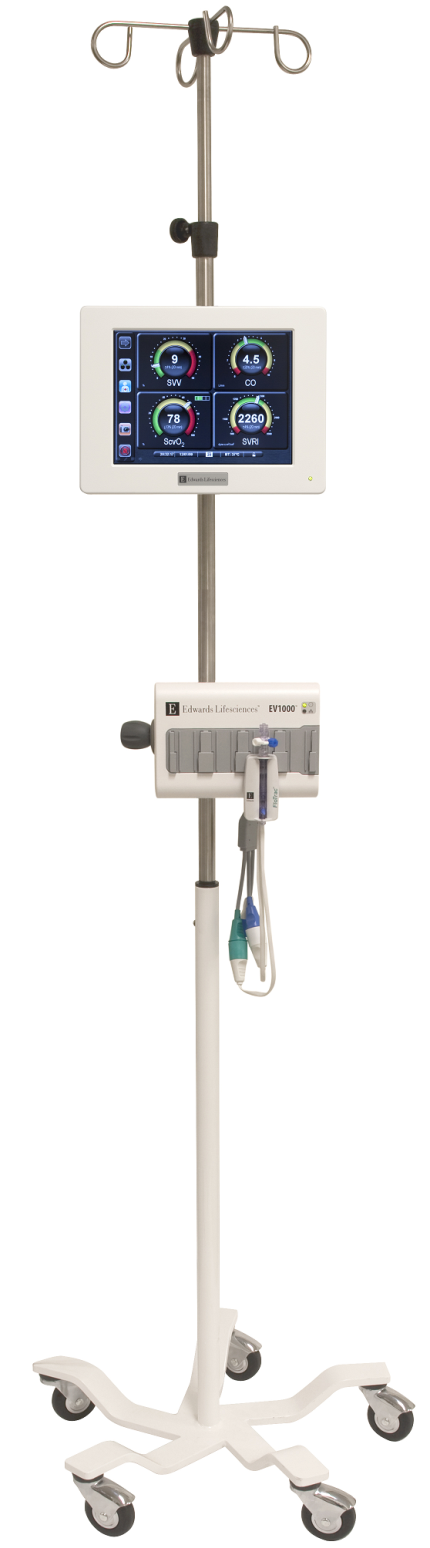 FloTrac簡易操作說明
陳靖汝  Rocio
Territory Manager, Critical CareMobile : 0975-529-165E-mail: chingju_chen@edwards.com
FloTrac (A-line+FloTrac)
若遇到術中病人緊急情況需要使用，可直接更換中間段即可。
2
FloTrac sensor (A-line+FloTrac)
EV1000
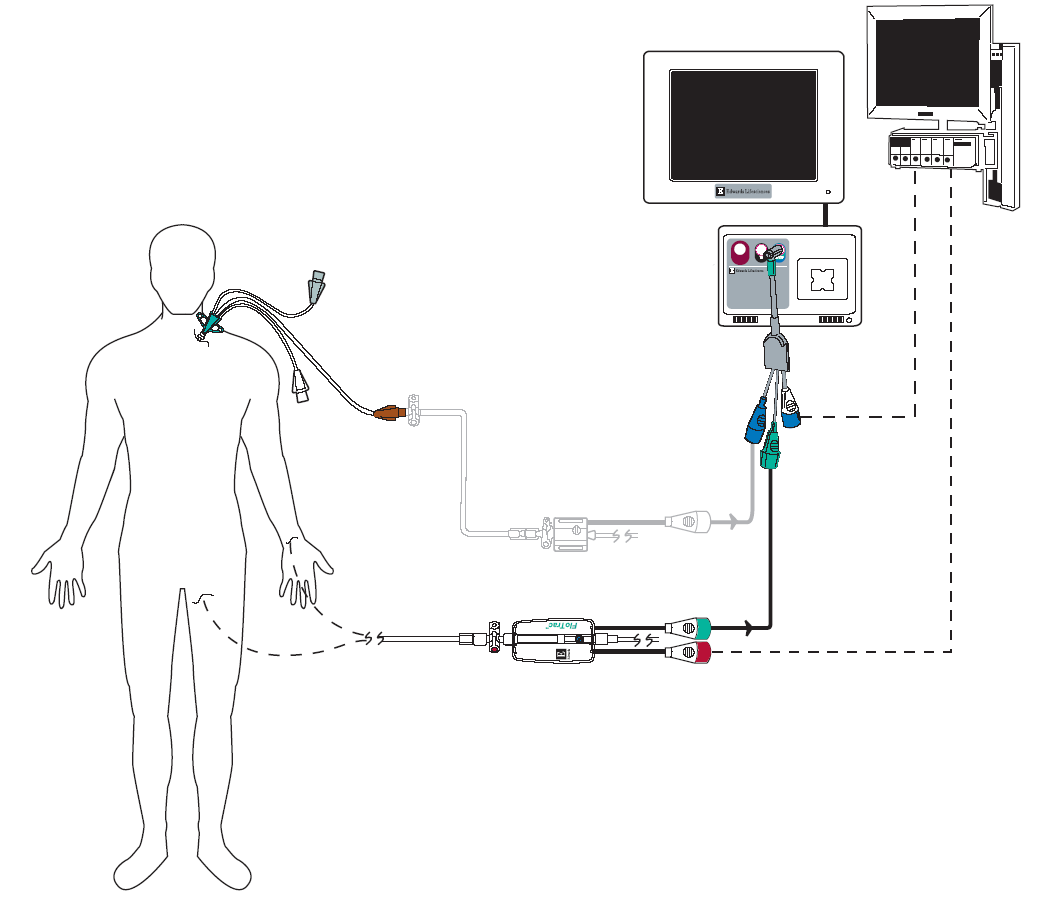 Bedside
Monitor
Pressure
Transducer*
BP Cable須2條
FloTrac sensor
3
Vigileo機器操作
Starting Operation – Cable Connection
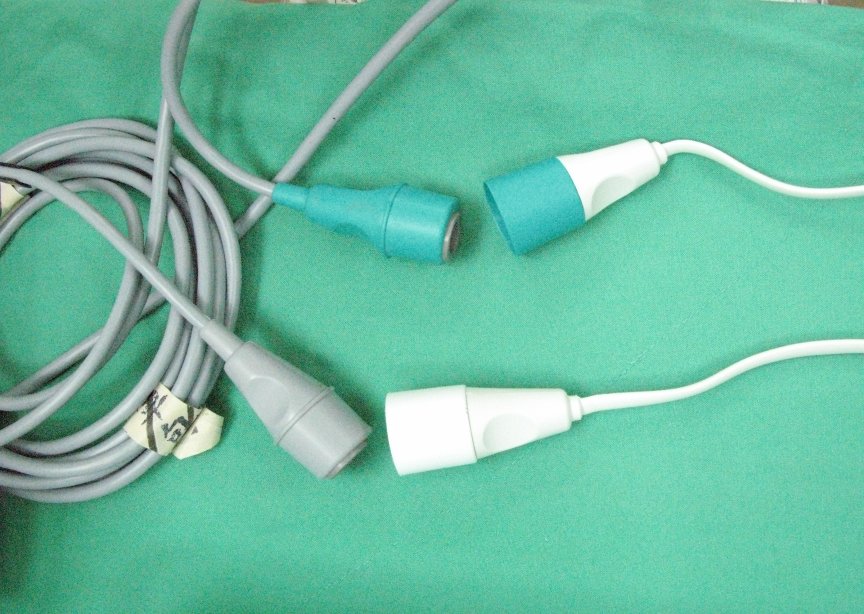 ↓機器CABLE
↑  Besibe A-line CABLE
Starting Operation – FloTrac 操作步驟
1. Press on/off botton
2. Entering Patient Information and BSA ( Press Continue to Main Screen )                                                                 確實輸入病人資料 性別/年齡/身高/體重 –後按下 Continue 進入主畫面
Starting Operation – FloTrac 操作步驟
3. Highlighted the CO Frame 選擇CO 參數框
4. Entey CO Menu, select “Zero Arterial Pressure”       進入 CO 主目錄,選擇 “ 動脈壓歸零” Beside monitor 歸零動作不用與 Vigileo 同步。
 (CCO 約 2-6 分顯示)
導覽欄
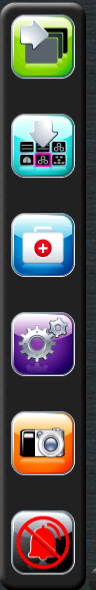 快速屏幕轉換
屏幕選擇
臨床作業
設置
屏幕快拍 (需先插入USB)
警報靜音 (2分鐘)
輸入病人資料
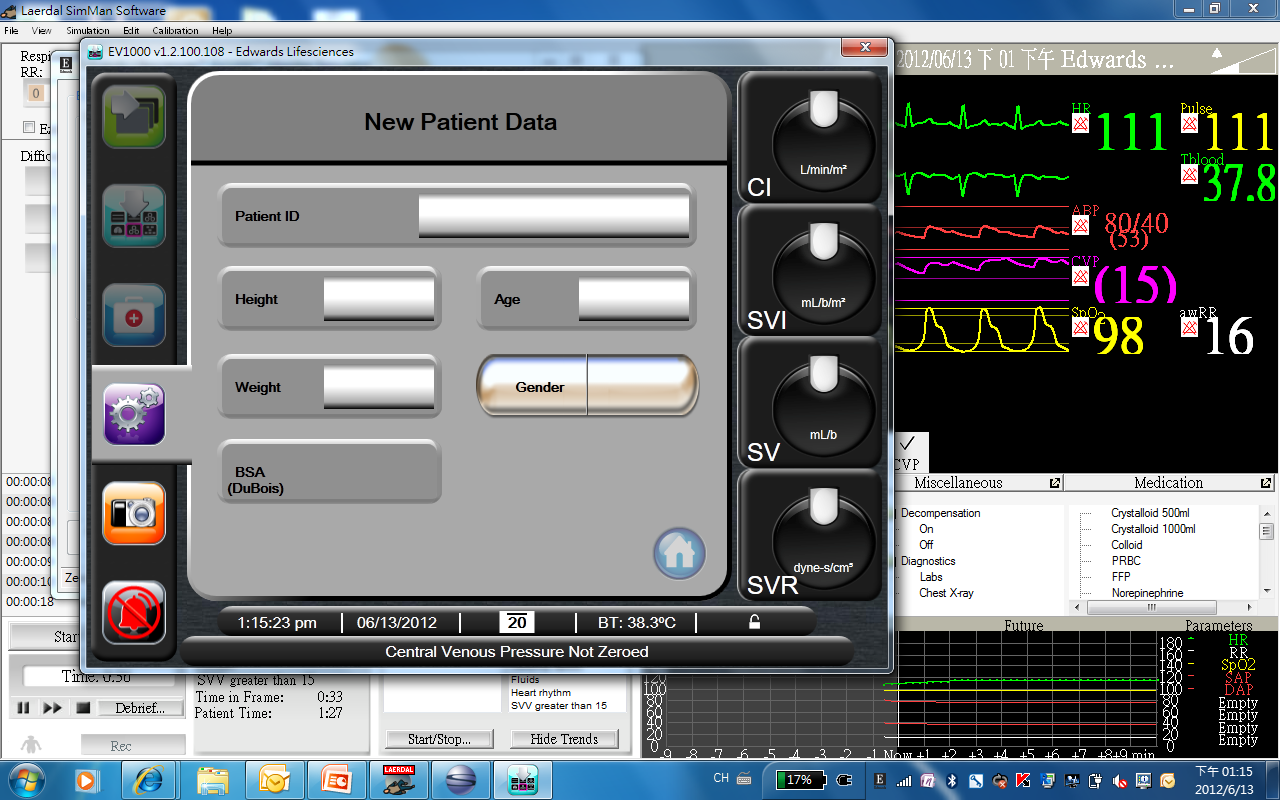 1
2
9
歸零 Zero & Waveform
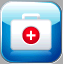 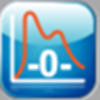 1
10
歸零 Zero & Waveform (反白處)
CO無需校正
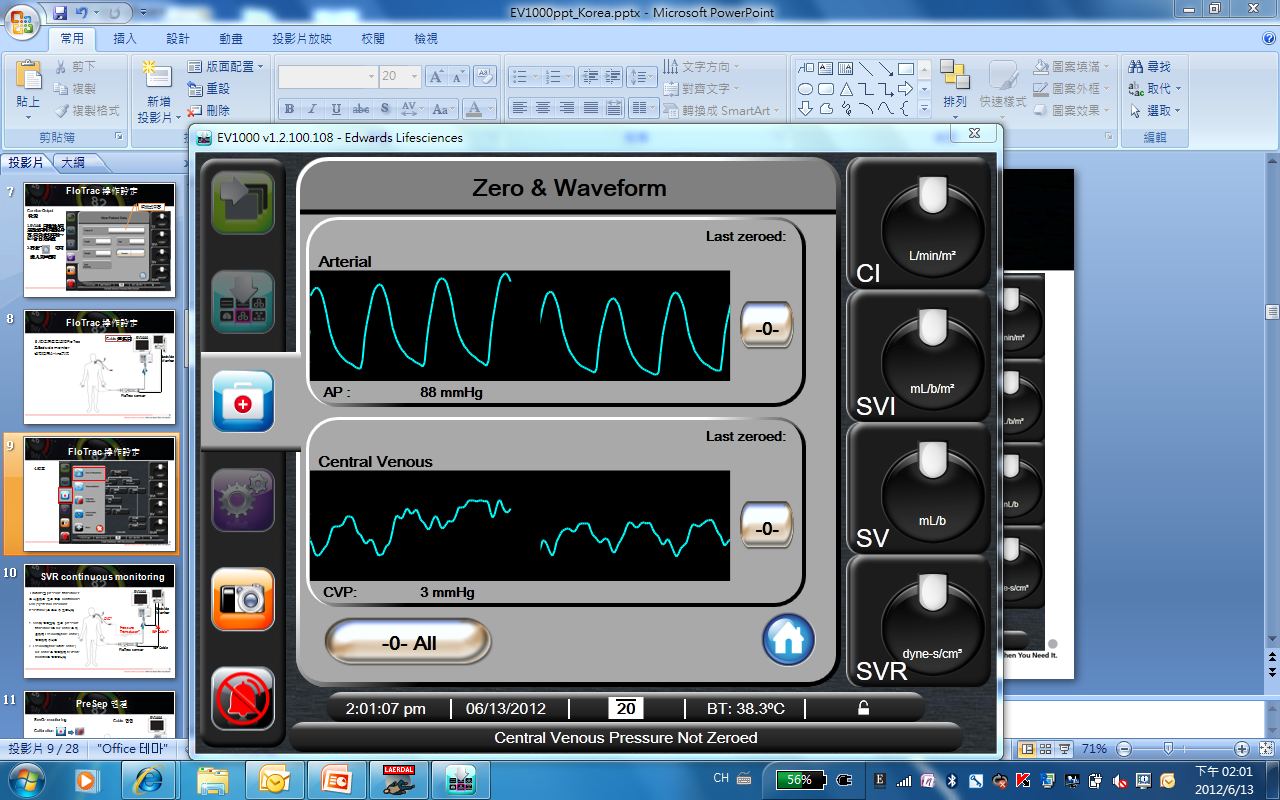 1
1
2
11
Key in CVP (EV1000- 黑螢幕)
1
2
12
6 & 12 SVR相差100左右
1
2
13
EV1000 操作設定
碰觸圓形範圍即可更改
Alarm值設定
可關閉或打開警報聲音
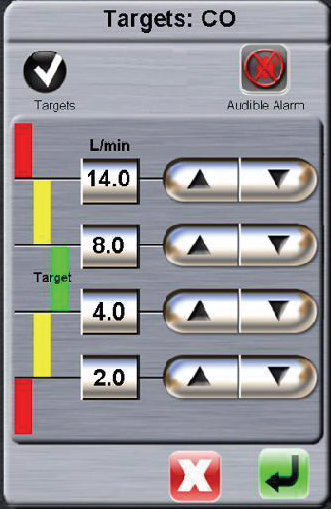 功能設定
螢幕拍照紀錄,須先接上隨身碟
Alarm silence 2分鐘
EV1000 操作設定
碰觸圓形外圍可更改顯示參數
計價代碼
無需再拆額外A-line
[Speaker Notes: SW 處置碼47036,2405點]
Advanced Blood Pressure Management
The value of continuous BP monitoring
and CO-derived parameters
Determinants of CO & SV
前負荷– 容量或在心室舒張末期產生的壓力 
後負荷 – 血液從心室射出的阻力 
收縮力 - 心室射血力
水電工
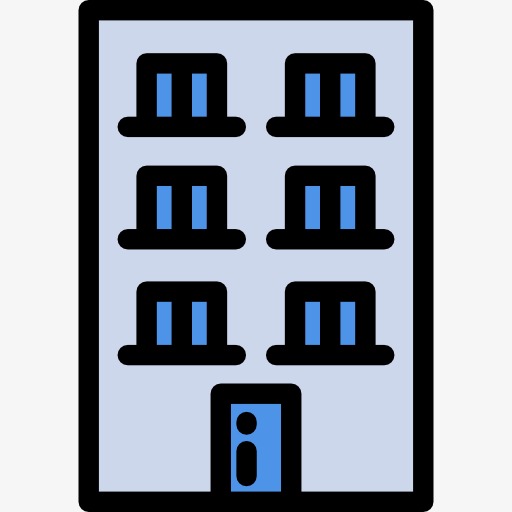 SVV,SV,CO,
CI,GEDI,EVLWI
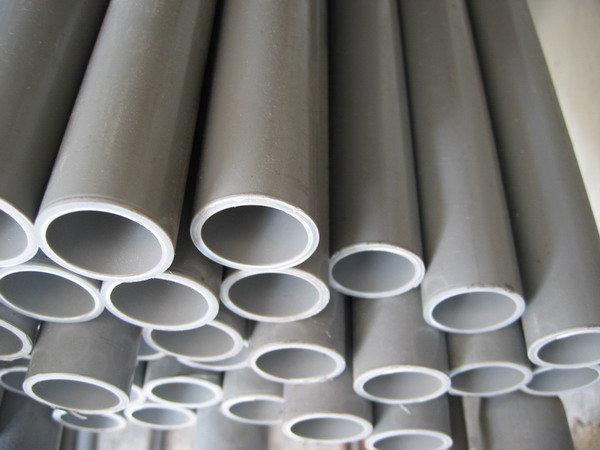 PVPI,SVR,SVRI
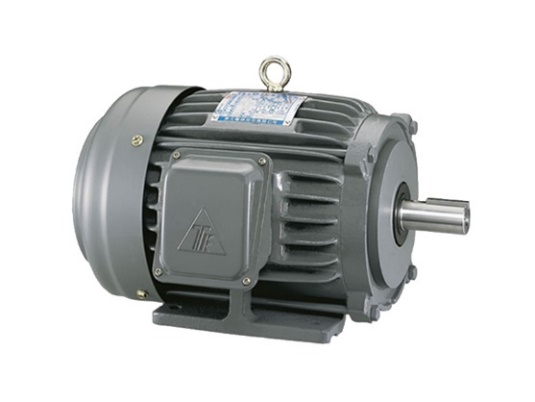 SVI,GEF,CFI
Recent studies suggest a strong association between time spent with intraoperative hypotension and risk of postoperative morbidity & mortality
35%
60%
AKI (Acute Kidney Injury) increased risk when > 28 min MAP < 65 mmHg2
MI (Myocardial injury) increased risk when >28min MAP < 65 mmHg2
Stroke
Increased above population attributable risk when clinically significant hypotension3
3x
2x
30-day mortality 
when MAP decreased from 80 to 50 mmHg4
2. Salmasi et al. Anesthesiology 2017; 126:00-00  3. POISE Study Group, Lancet 2008; 371: 1839–47 4. Mascha, E.J. et al., Anesthesiology 2015; 123:79-91
20
[Speaker Notes: Note: Intraoperative hypotension may be a surrogate/predictor for prolonged postoperative hypotension. Consider more frequent haemodynamic monitoring in the ‘golden’ postoperative hours.
最近的研究表明，術中低血壓時間長短與術後發病率和死亡率之間存在很大關聯]
AKI/MI and hypotension
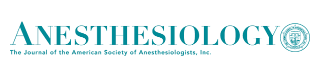 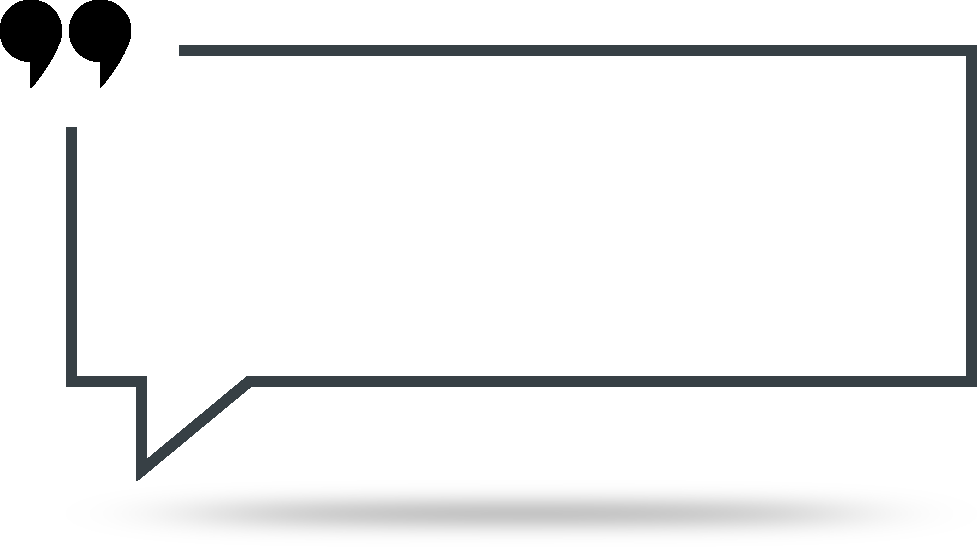 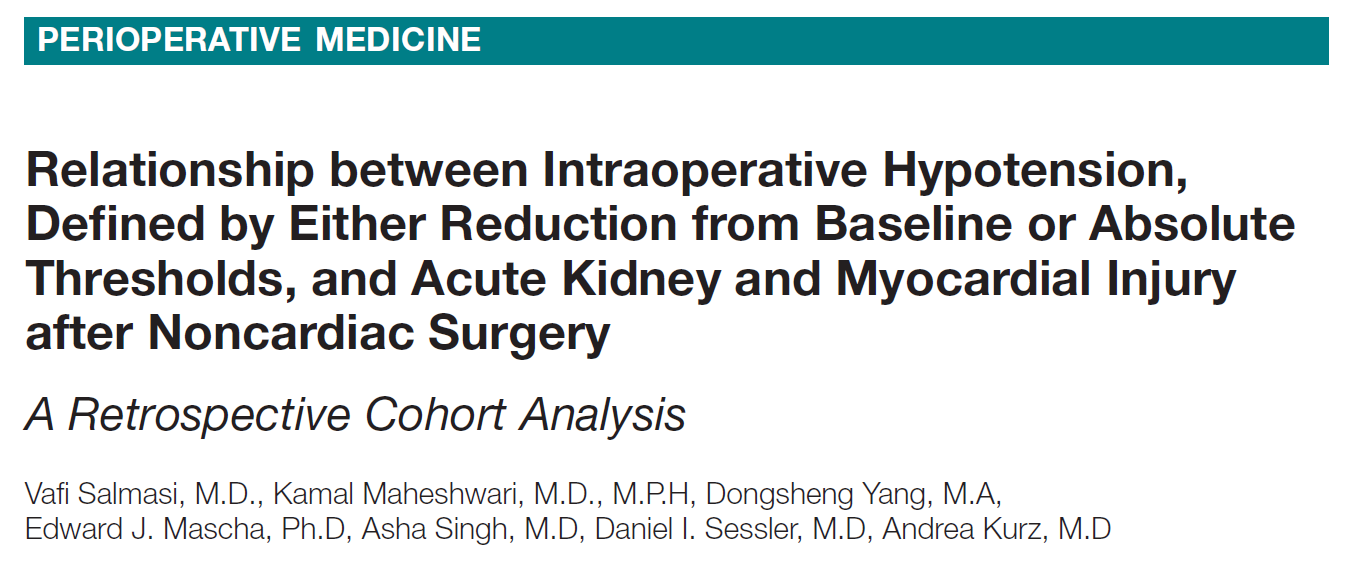 “At a MAP of 50 mmHg, for example, just 1 min significantly increased
the risk for both myocardial and kidney injury”2
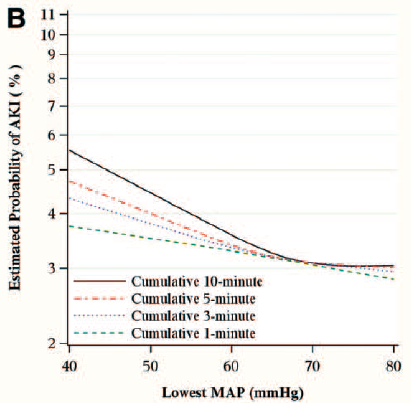 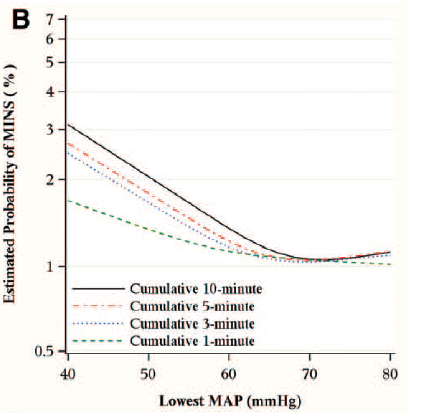 Risk of AKI
Risk of MI
AKI and myocardial injury are common, strongly associated with morbidity and mortality, and costly.
MAP less than 65 mmHg was associated with the development of AKI and myocardial injury
Risk escalates rapidly with increasing duration of hypotension and there does not appear to be any safe duration of a MAP < 55 mmHg
2. Salmasi et al. Anesthesiology 2017; 126:00-00
21
[Speaker Notes: Done
Walsh et al. 

“例如，在MAP為50 mmHg的情況下，僅增加1分鐘即可心肌和腎臟受傷的風險”]
Underlying mechanism of hypotension
Blood Pressure
Cardiac Output
Systemic Vascular Resistance
X
Heart Rate
Stroke Volume
X
Systemic Vasodilation/vaso-constriction
Structural Heart Disease

Valve disease 
Ischemic heart disease
Pericardial disease 
Cardiomyopathy
Arrhythmias


Tachycardia
Bradycardia
Fibrillation
Hypovolemia


Blood loss
Dehydration 
Diuresis 
Orthostatic volume shift
Sepsis
Drugs - e.g. regional anesthesia, induction and inhalational agents, etc.
Compensated shock
Excessive vasopressor
SVV, SV response to Volume
SVI
Cause of Hypotension
SVR,SVRI
22
[Speaker Notes: 7. Cardiovascular Physiology Concepts Richard E. Klabunde, PhD http://www.cvphysiology.com/Blood%20Pressure/BP030]
The Pathogenesis of GI Complications
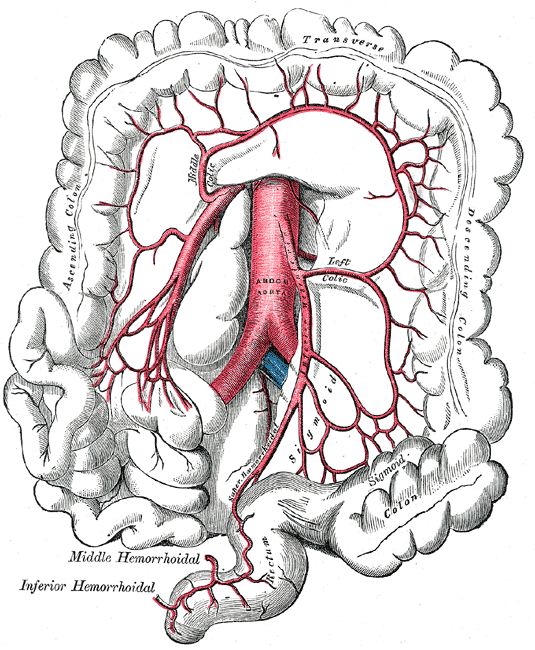 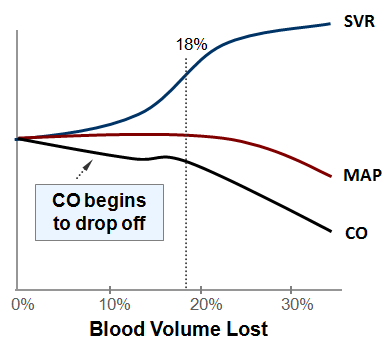 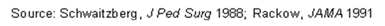 [Speaker Notes: 當CO開始下降的時候,週邊血管阻力就會上升來維持一個好的BP,身體會盡量維持,一直到血流lost到超過百分之20後,
血壓才微服的下降,事實上要接近30%時才會有明顯的下降,CO在較早時就開始下降了,此時腸胃道的血流就會被用來供應最主要器官,
像是心肺等重要的器官,就會犧牲掉其他,也就是棄卒保帥,雖然保住了帥,但是卒已經都陣亡了,而卒陣亡了,帥也不一定保得住.]
Hypotension and hemodynamic changes
Hypovolemia
Cardiac dysfunction
1
Cause of hypotension*
Vasodilation
1
1. May be increased with compensated state
*cause of hypotension and managing hypotension values sourced from published literature and text
24
[Speaker Notes: Reference9. Cardiac Function During Hypovolemia D. L. TRABER, 1. MEYER, and L. D. TRABER G. Schlag et al. (eds.), Pathophysiology of Shock, Sepsis, and Organ Failure
10. Pulse pressure variation and stroke volume variation under different inhaled concentrations of isoflurane, sevoflurane and desflurane in pigs undergoing hemorrhage
11. Cardiovascular Physiology Concepts Richard E. Klabunde, PhD http://www.cvphysiology.com/Heart%20Failure/HF003#Integration_of_Cardiac_and_Vascular_Changes_
12. The effects of vasoactive drugs on pulse pressure and stroke volume variation in postoperative ventilated patients Mehrnaz Hadian, MD, Donald A. Severyn, MS, and Michael R. Pinsky, MD Crit Care. 2011 June
13. Cardiovascular Physiology Concepts Richard E. Klabunde, PhD http://www.cvpharmacology.com/vasodilator/vasodilators]
Hypotension and hemodynamic changes
Hypovolemia
Cardiac dysfunction
1
Cause of hypotension*
Vasodilation
1
1. May be increased with compensated state
*cause of hypotension and managing hypotension values sourced from published literature and text
25
[Speaker Notes: Reference9. Cardiac Function During Hypovolemia D. L. TRABER, 1. MEYER, and L. D. TRABER G. Schlag et al. (eds.), Pathophysiology of Shock, Sepsis, and Organ Failure
10. Pulse pressure variation and stroke volume variation under different inhaled concentrations of isoflurane, sevoflurane and desflurane in pigs undergoing hemorrhage
11. Cardiovascular Physiology Concepts Richard E. Klabunde, PhD http://www.cvphysiology.com/Heart%20Failure/HF003#Integration_of_Cardiac_and_Vascular_Changes_
12. The effects of vasoactive drugs on pulse pressure and stroke volume variation in postoperative ventilated patients Mehrnaz Hadian, MD, Donald A. Severyn, MS, and Michael R. Pinsky, MD Crit Care. 2011 June
13. Cardiovascular Physiology Concepts Richard E. Klabunde, PhD http://www.cvpharmacology.com/vasodilator/vasodilators]
Stroke Volume Variation Optimization  SVV
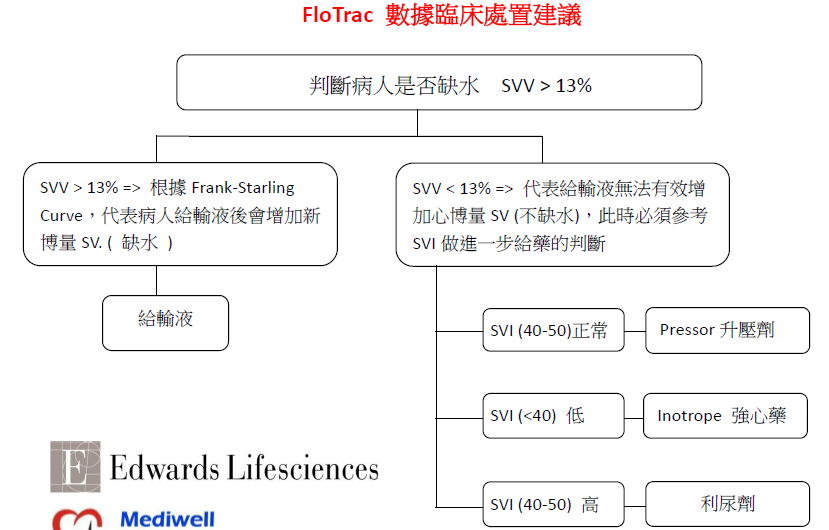 非自主呼吸病人
YES
NO
Stroke Volume Optimization   SV
自主呼吸病人
Stroke Volume (SV)
200 – 250 ml Fluid
等待 5 – 10分鐘變化
YES
YES
NO
SV 增加大於10%
SV 減少小於10%
持續監測臨床液體流失狀況
NO